Class B Ladder assembly
               L4.001
1
PA1 gluing
PA2 gluing
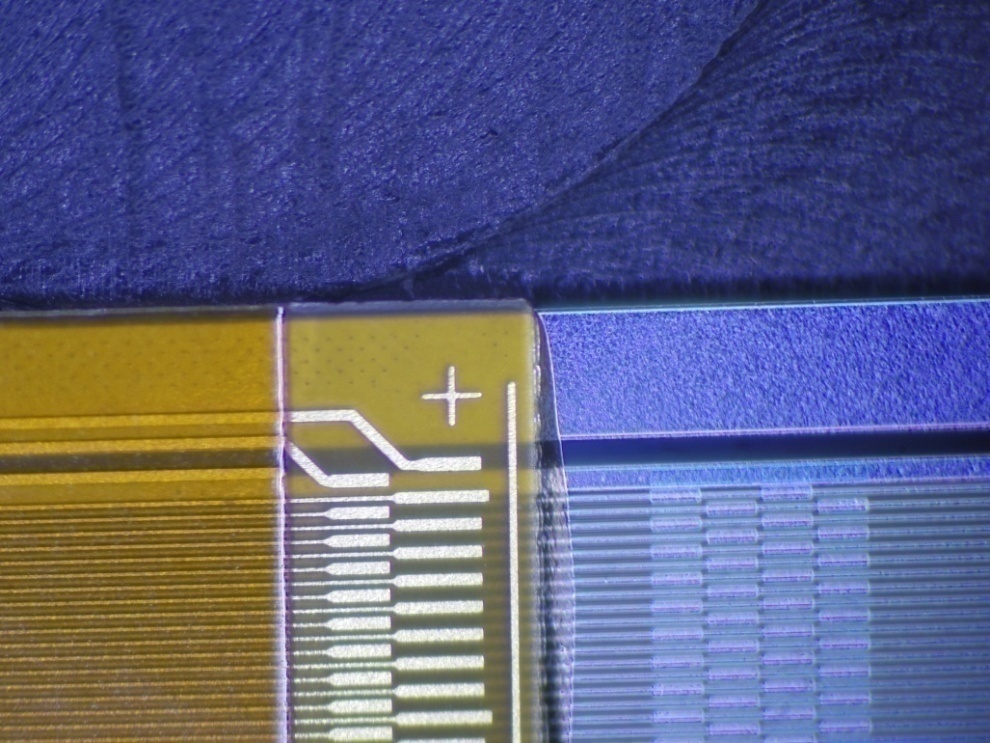 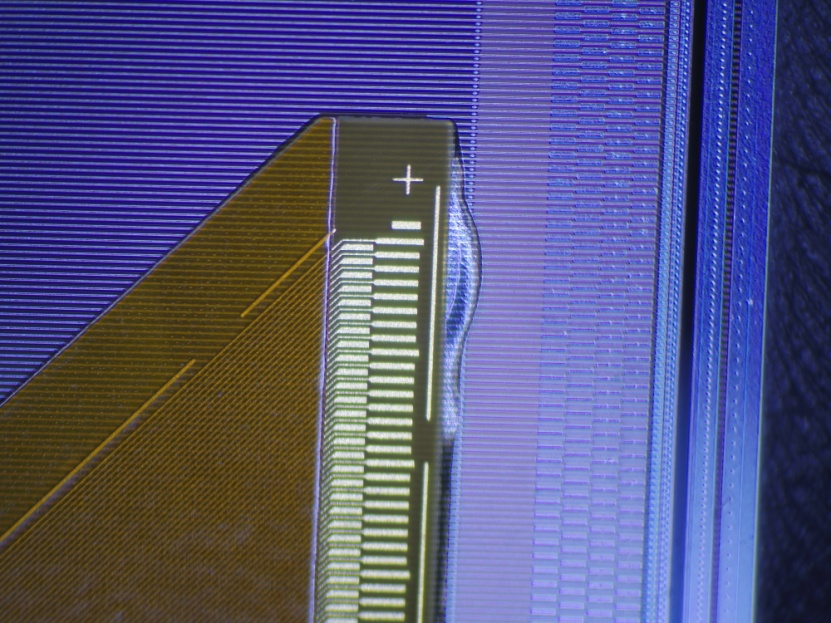 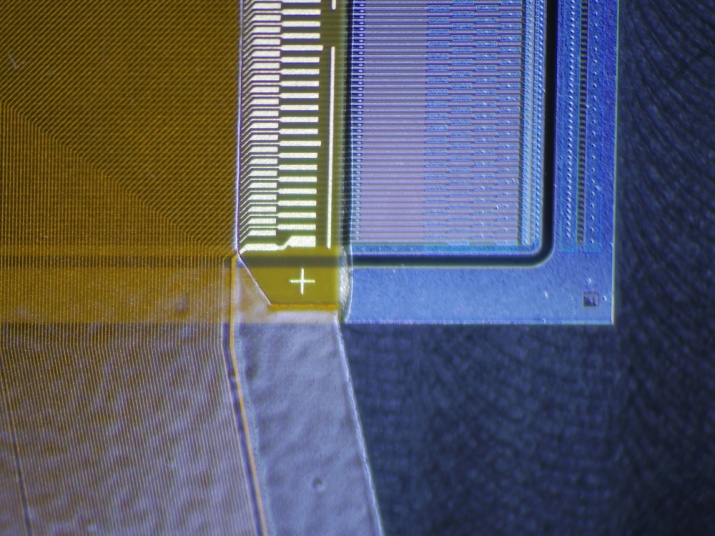 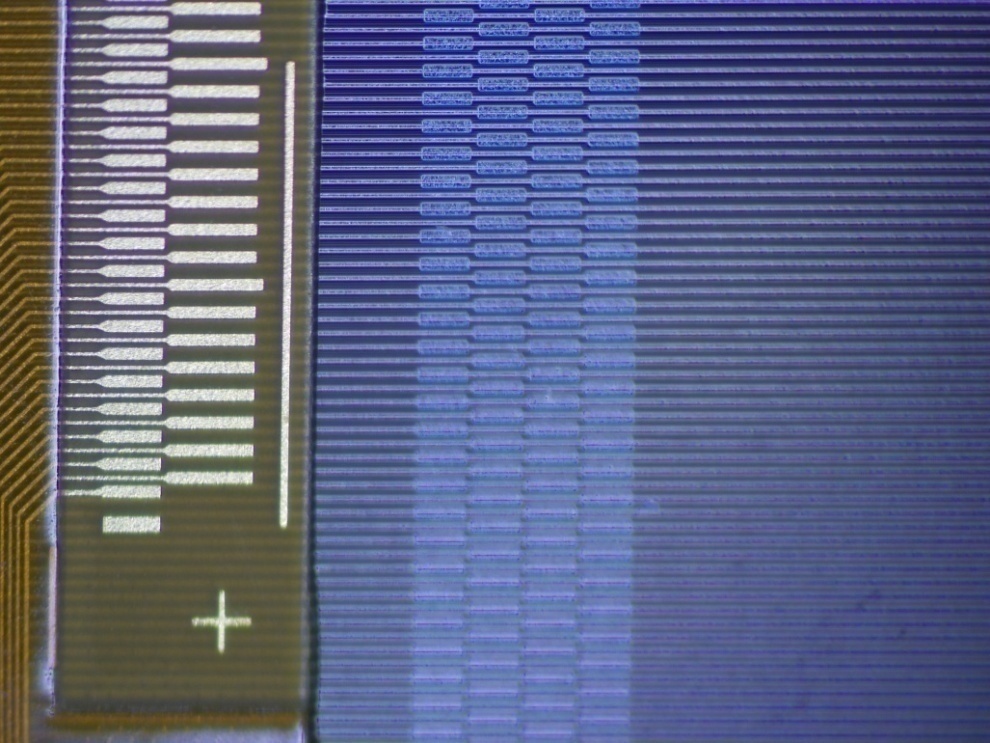 2
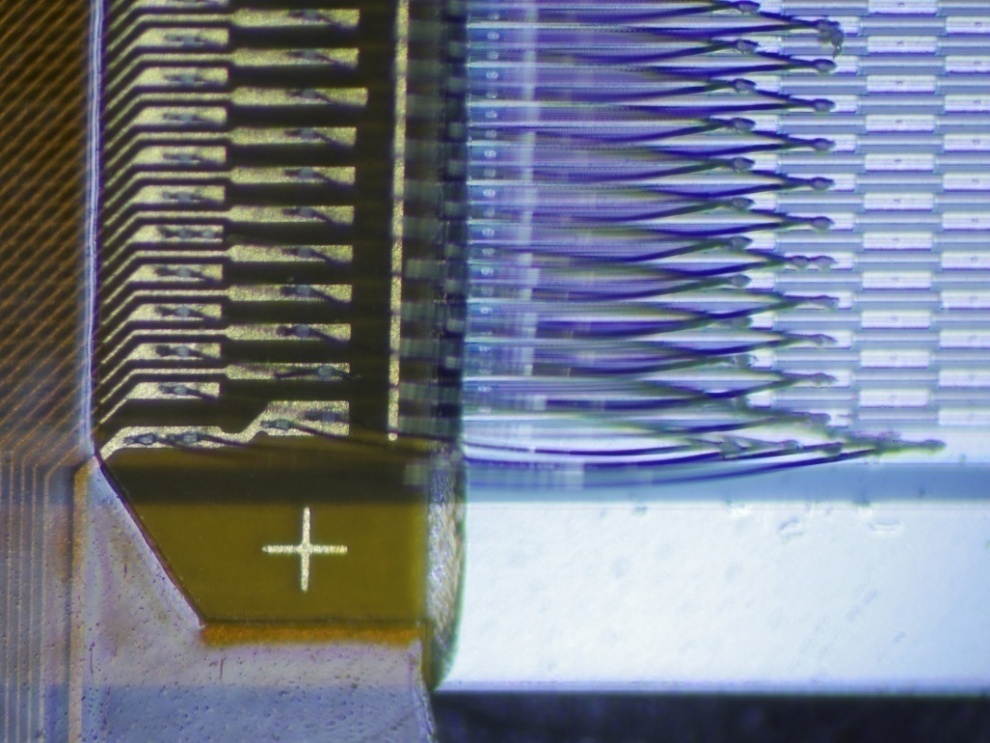 PA1 to DSSD wirebonding
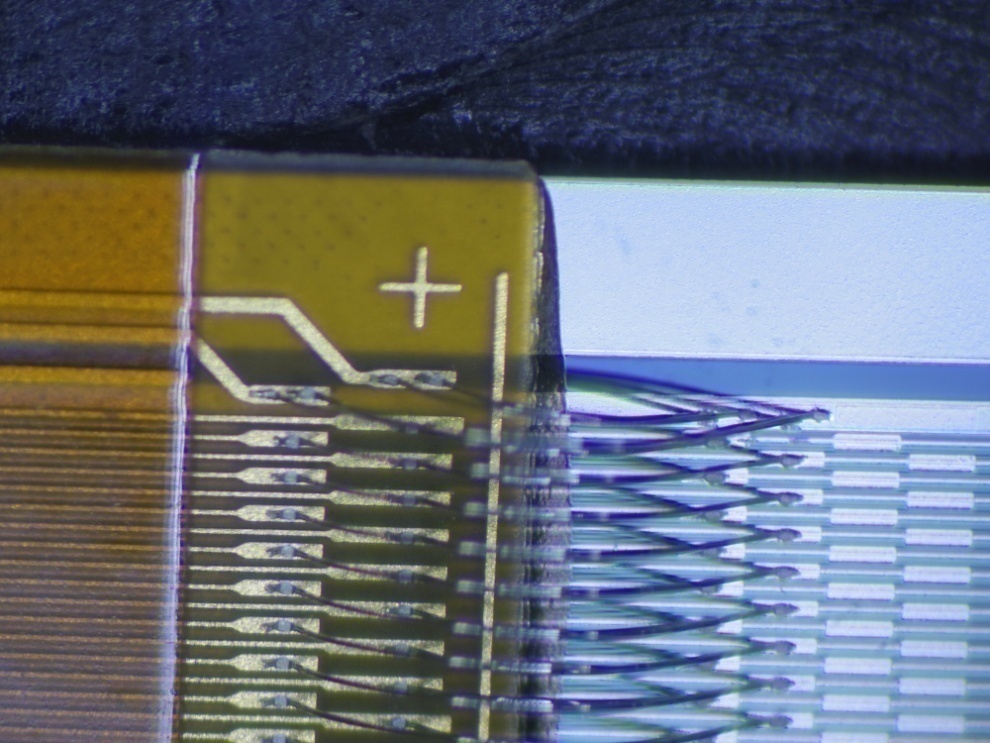 3
PA2 to DSSD wirebonding
Airex and Origami –z gluing on the sensor
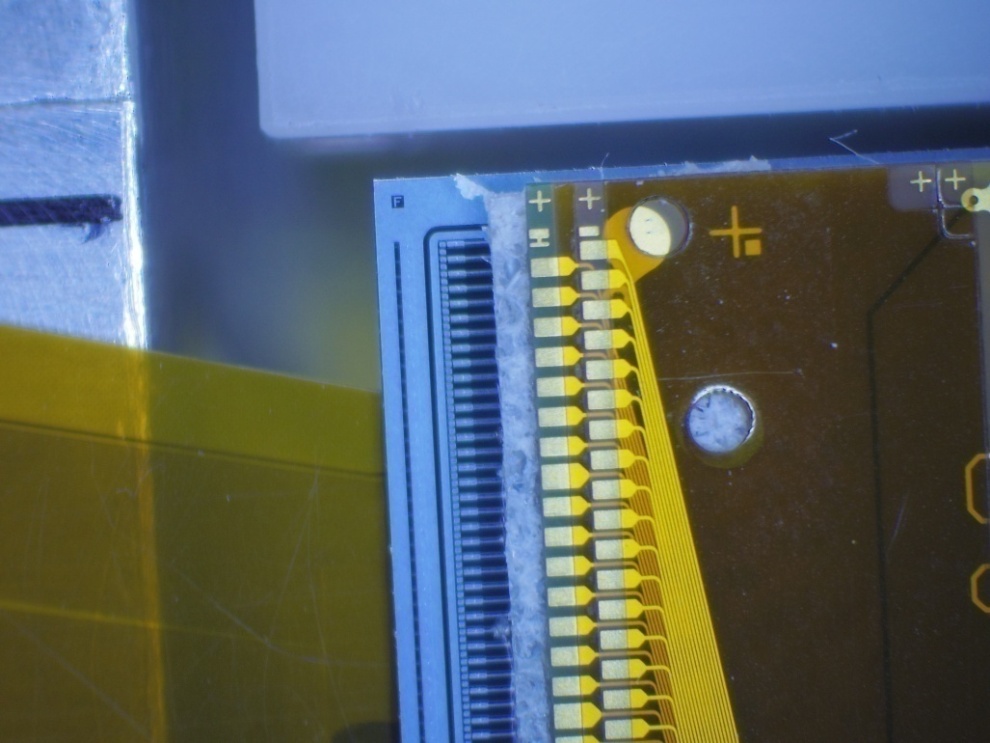 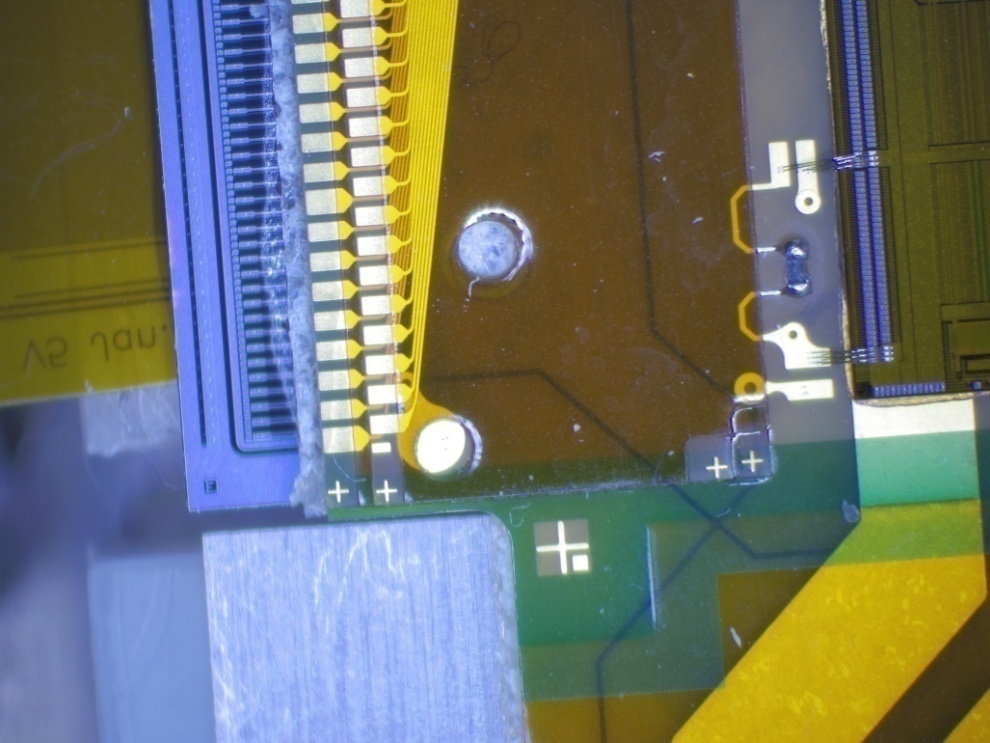 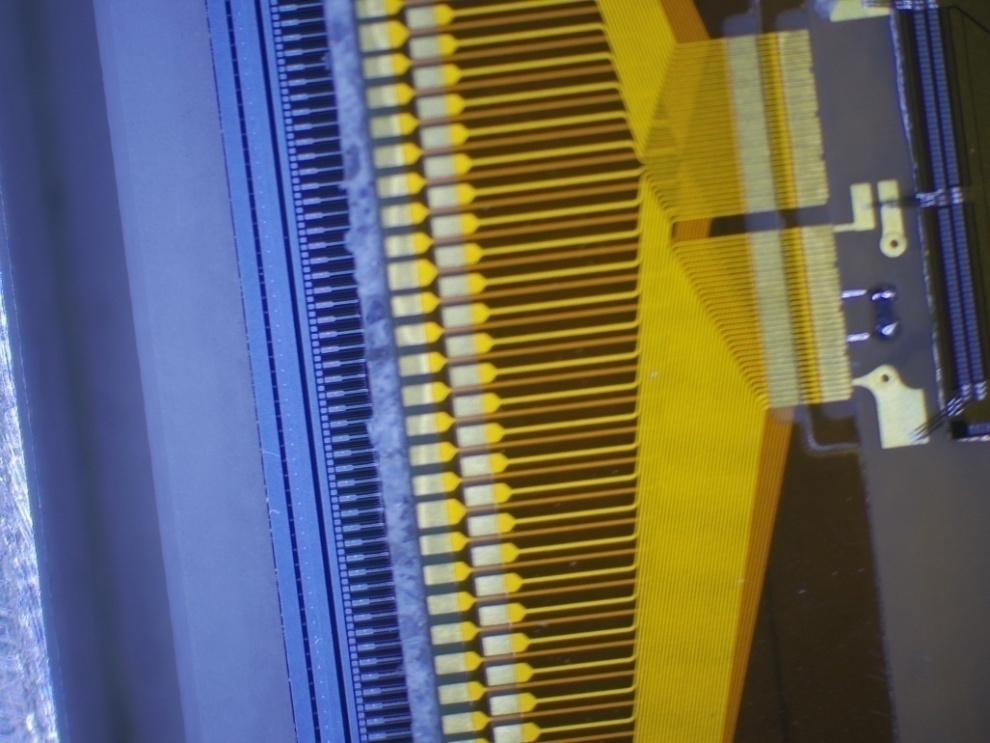 4
Wirebonding on N side of DSSD with origami -Z
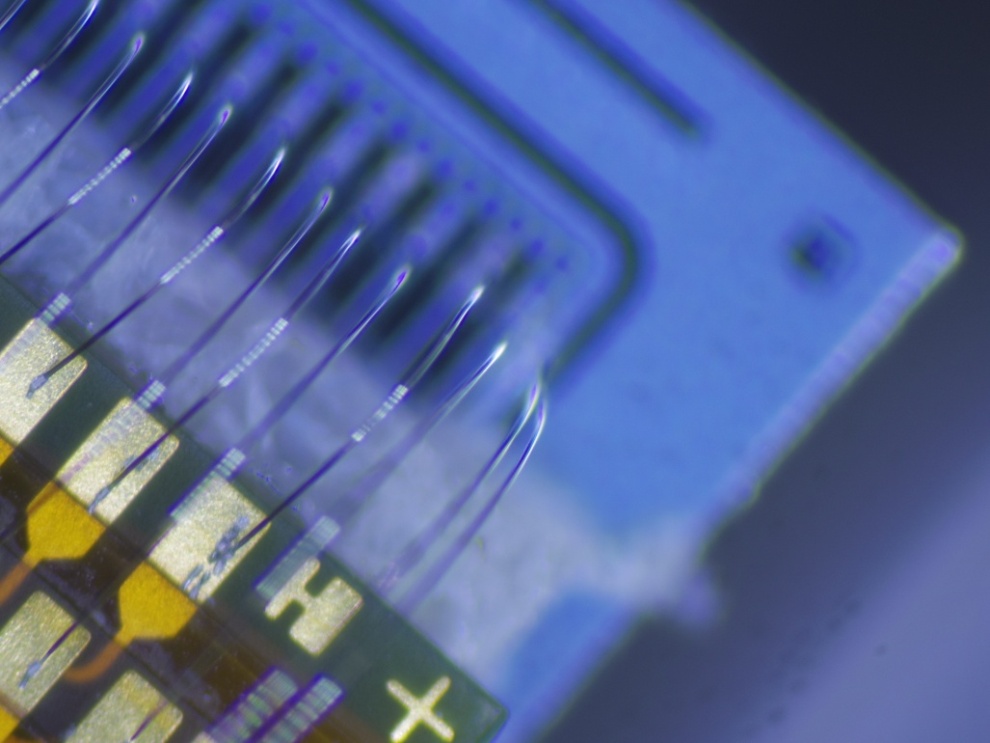 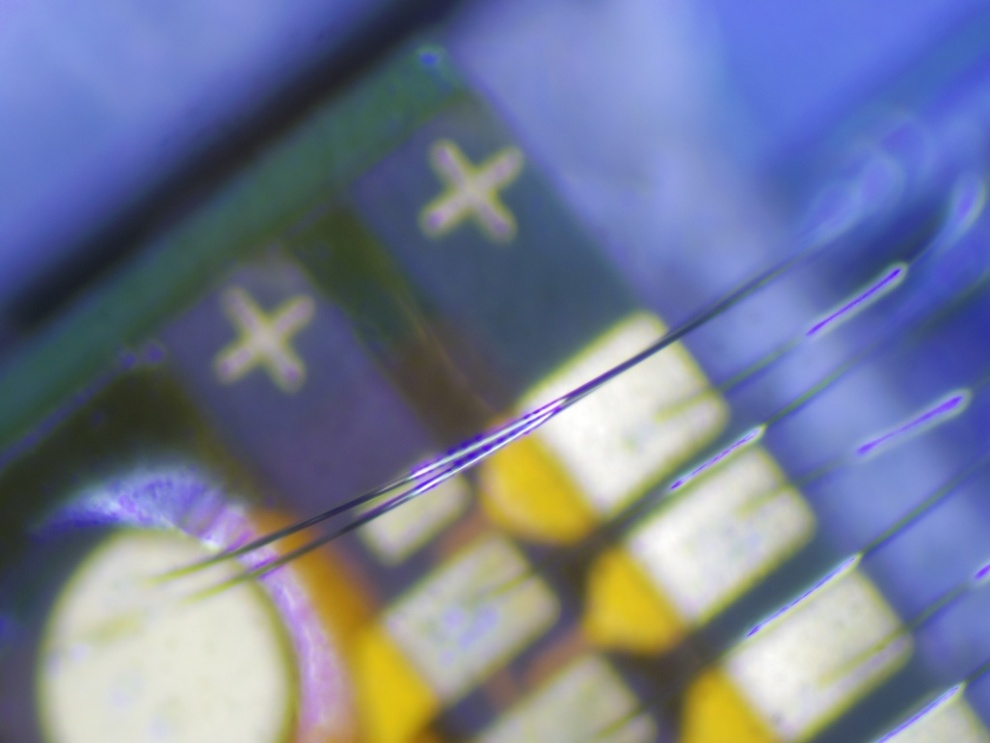 Bias pad locations
Bias pad locations
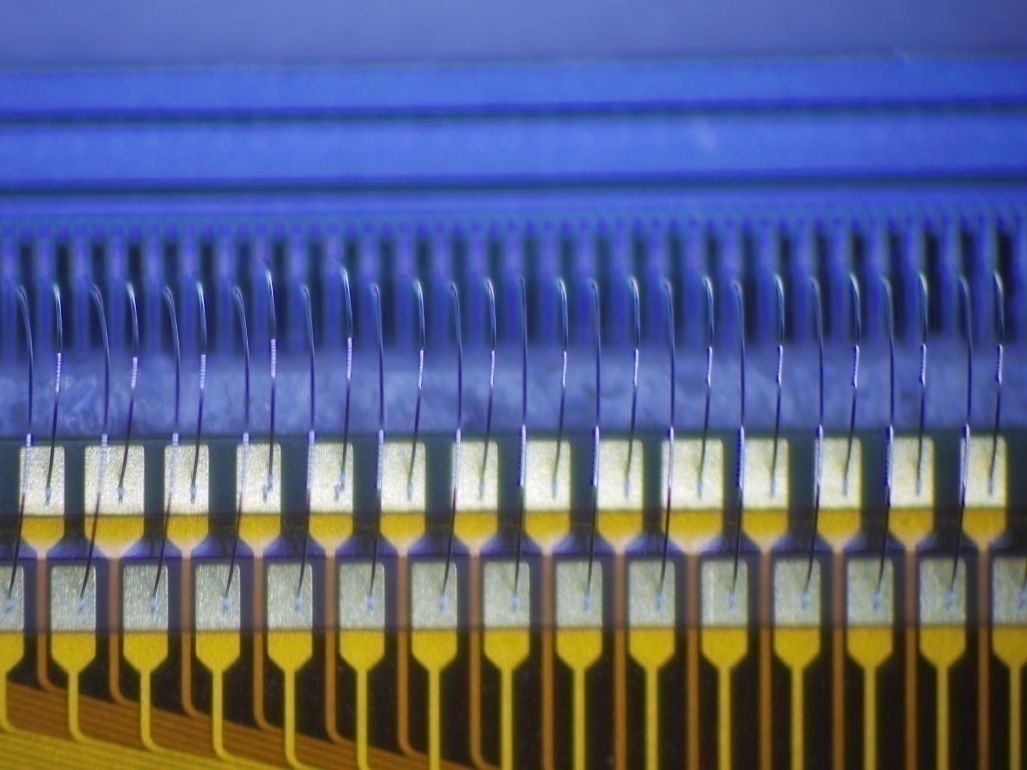 5
PA0 to APV wirebonding
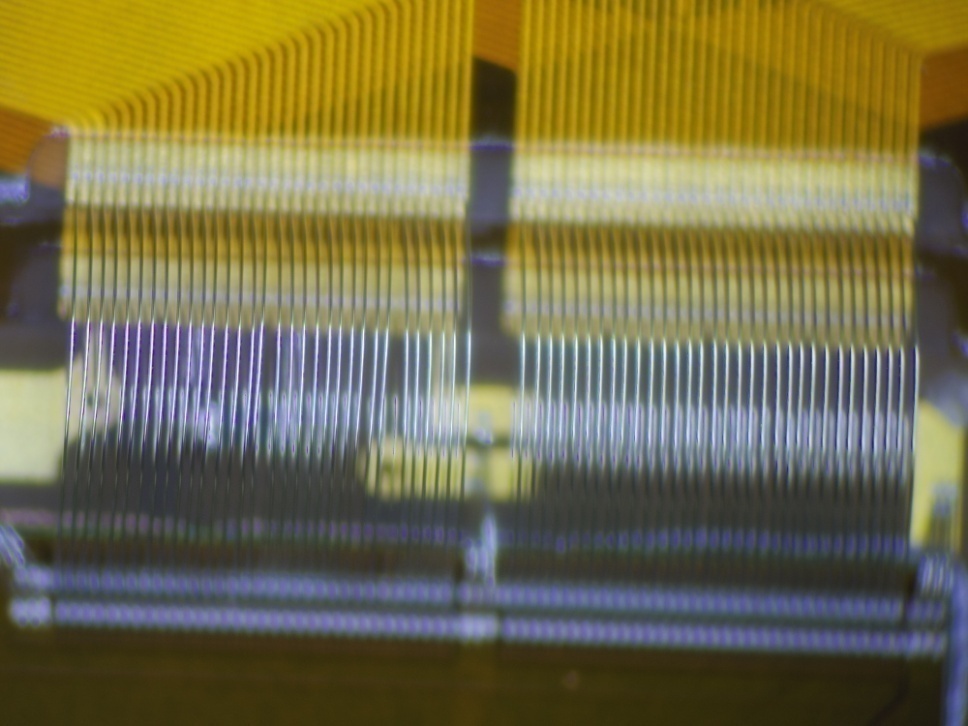 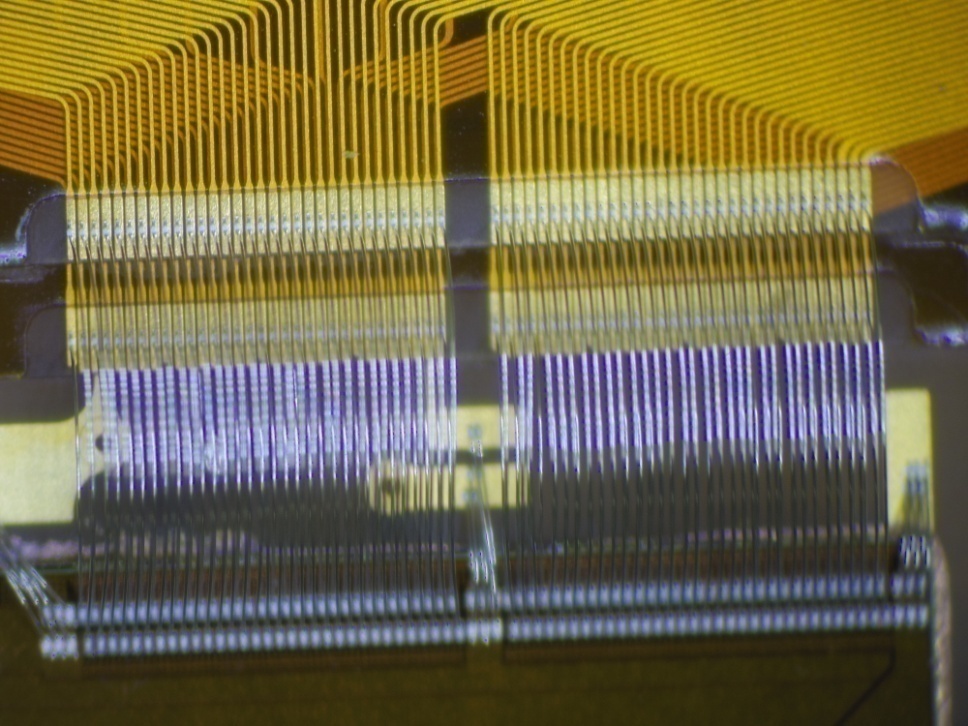 PA0 to APV – N1
PA0 to APV – N2
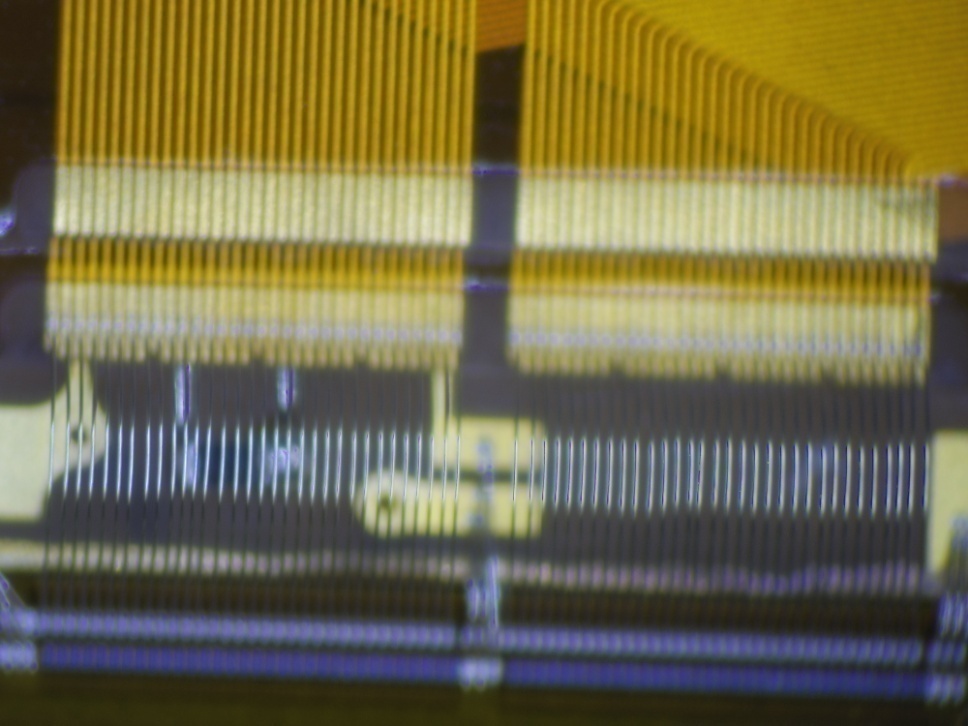 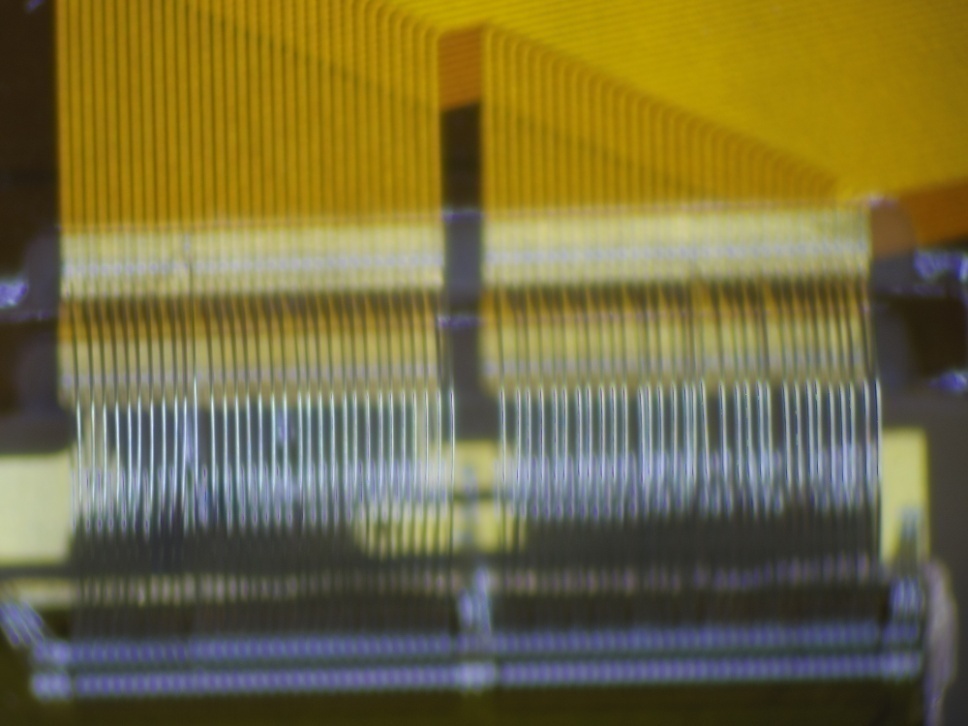 6
PA0 to APV – N4
PA0 to APV – N3
PA wrapping setup
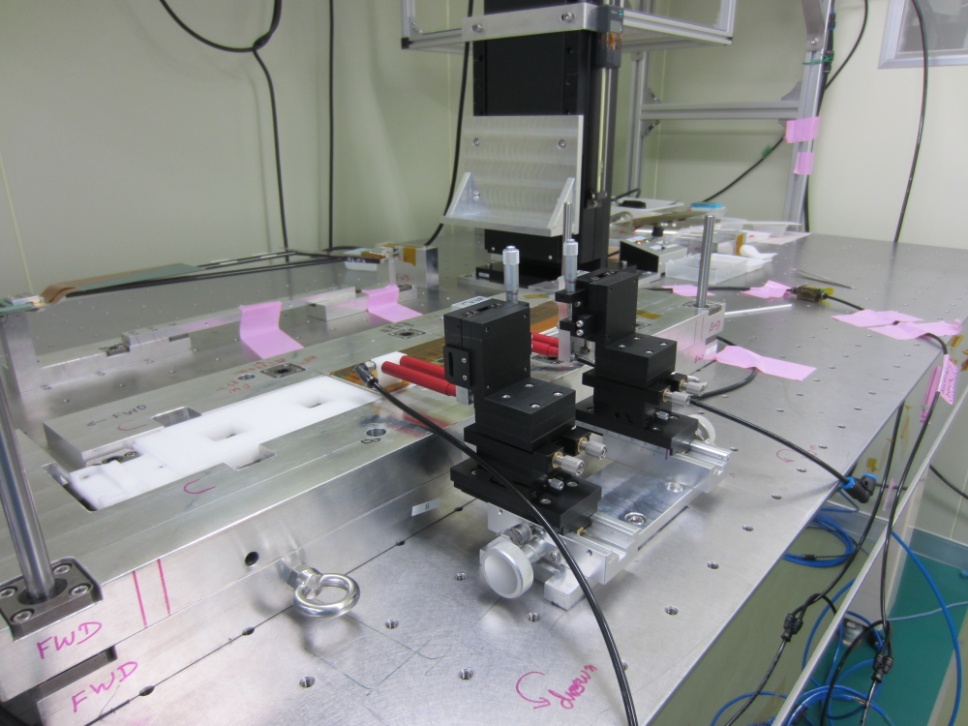 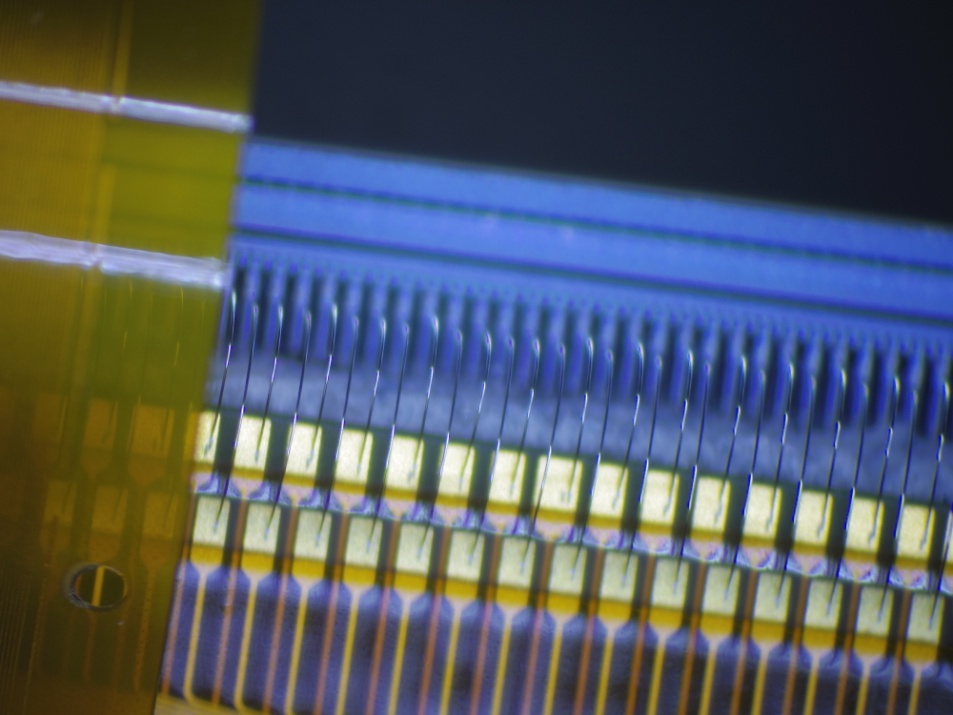 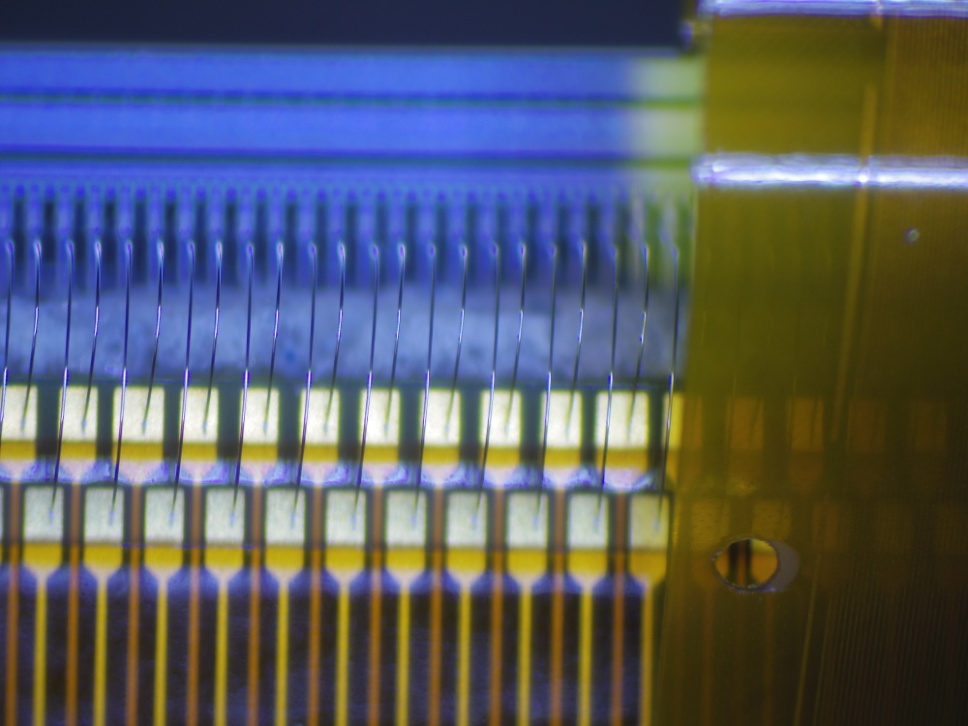 7
PA wrapping – PA1
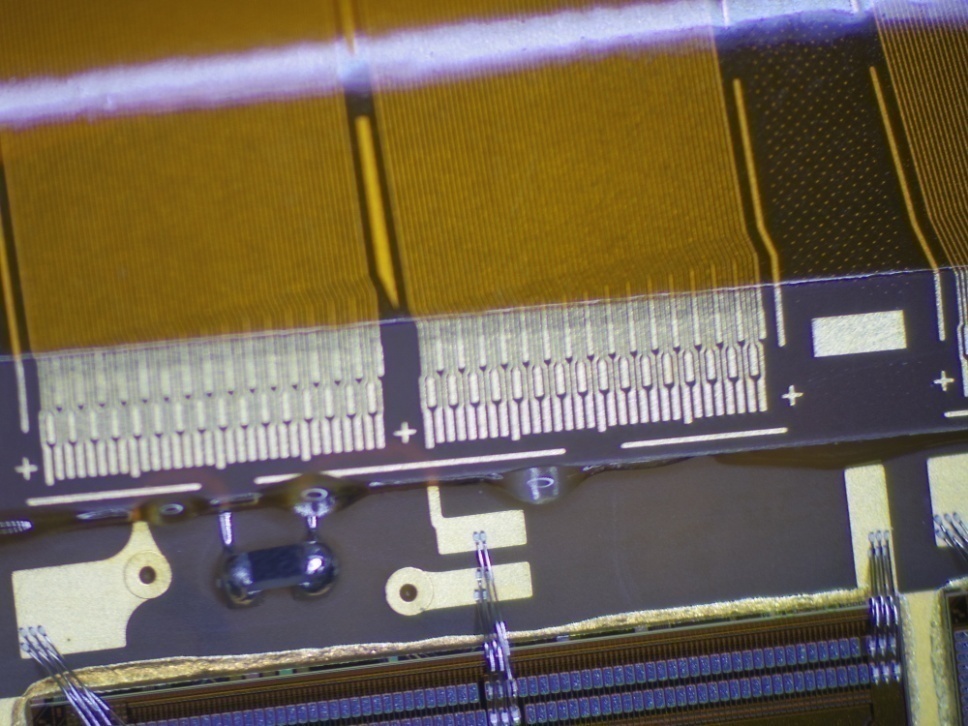 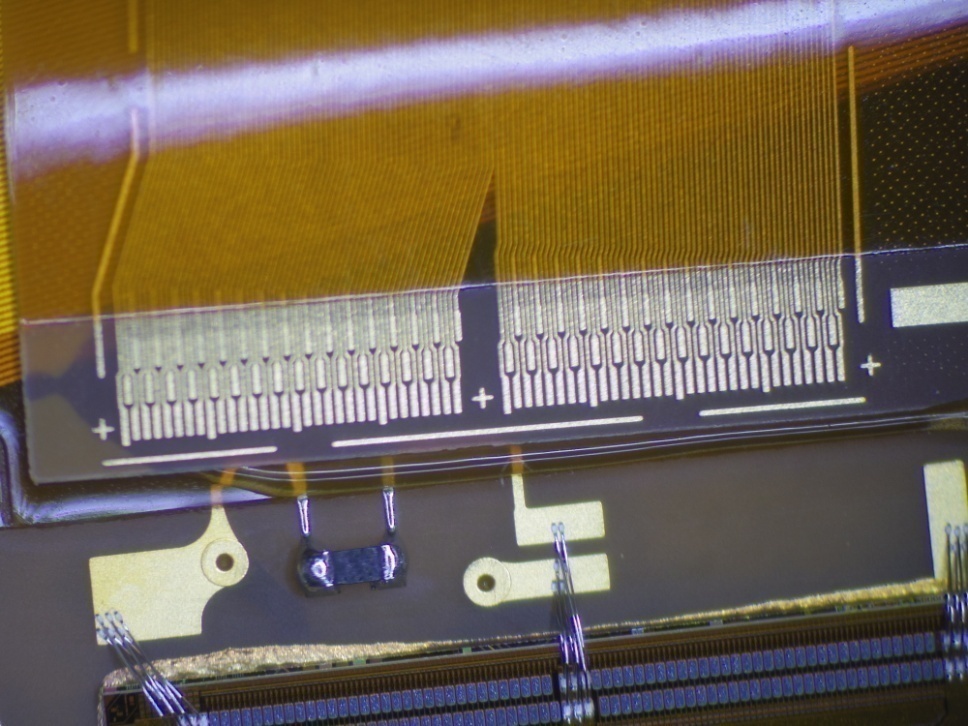 PA1 wrap at APV – P4
PA1 wrap at APV - P3
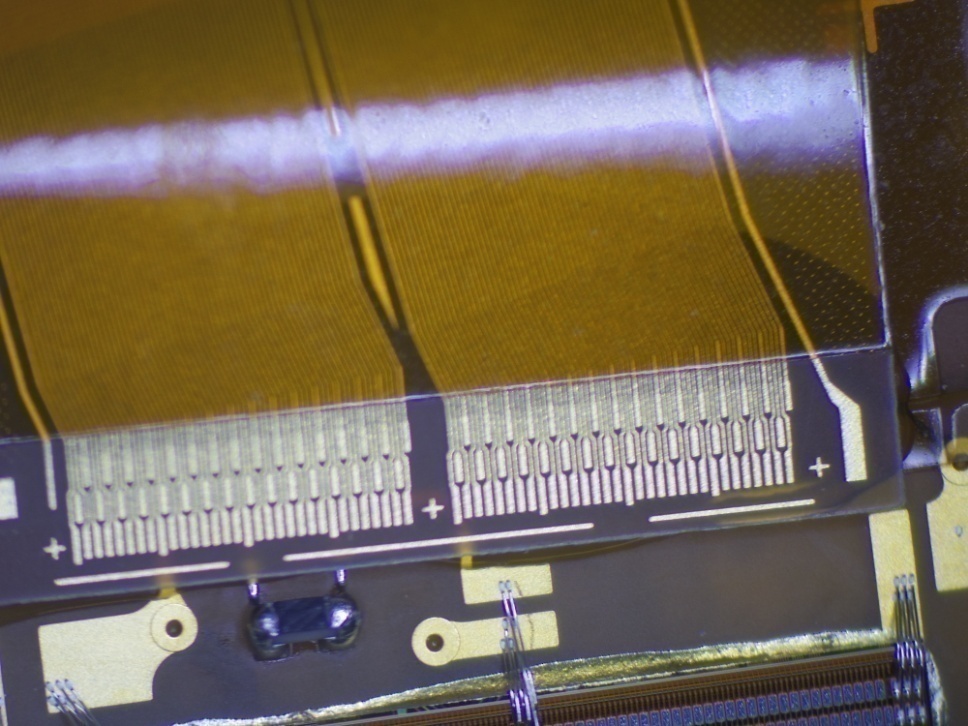 PA1 wrap at APV – P5
8
PA wrapping – PA2
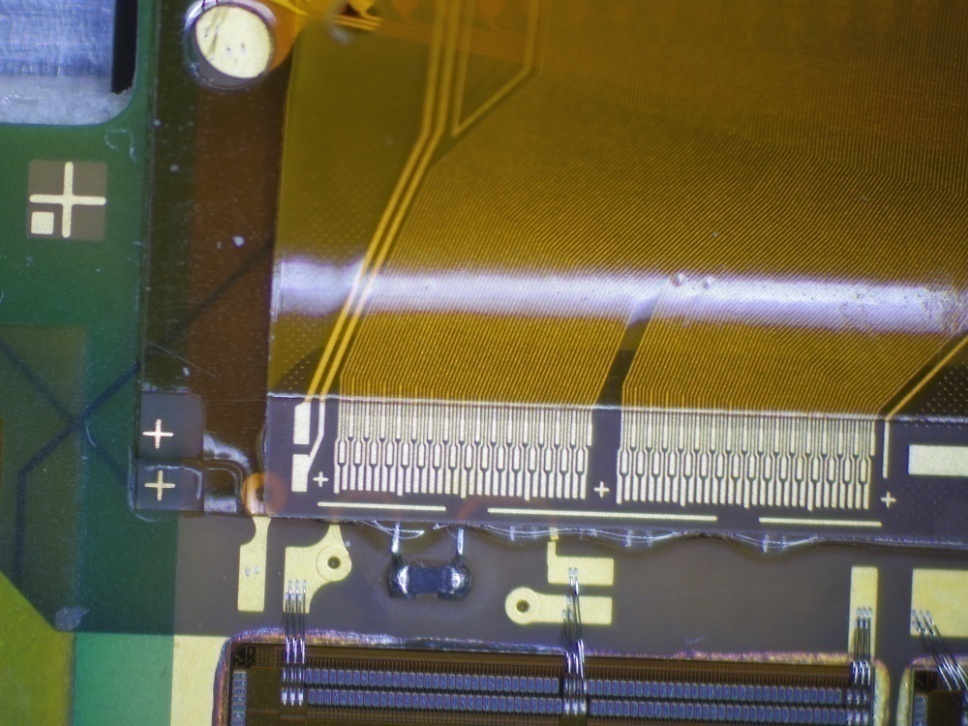 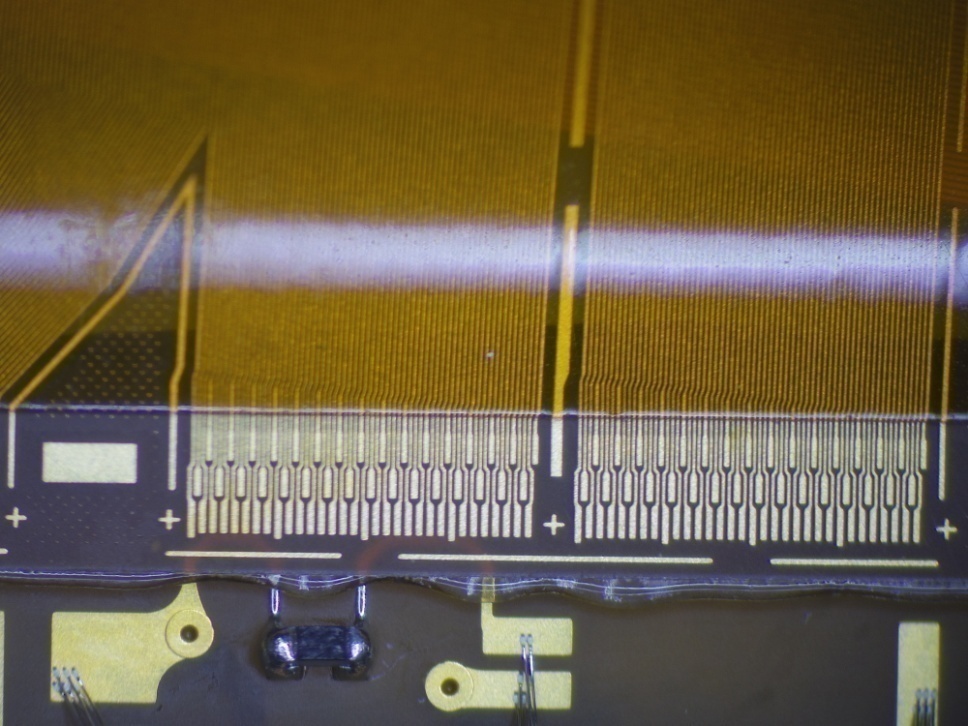 PA2 wrap at APV – P0
PA2 wrap at APV – P1
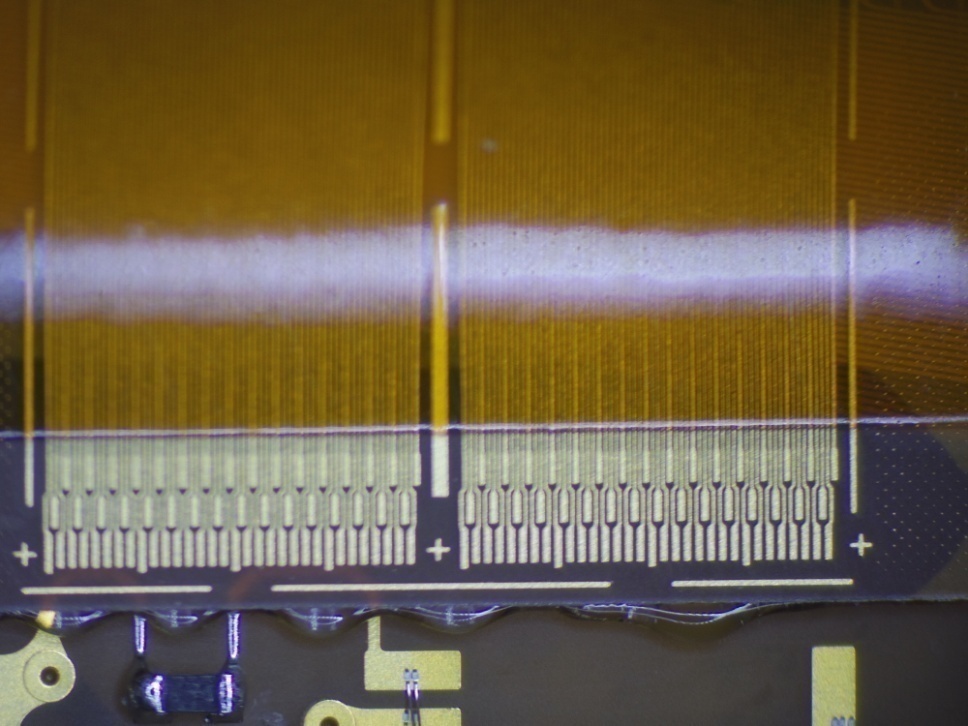 PA2 wrap at APV – P2
9
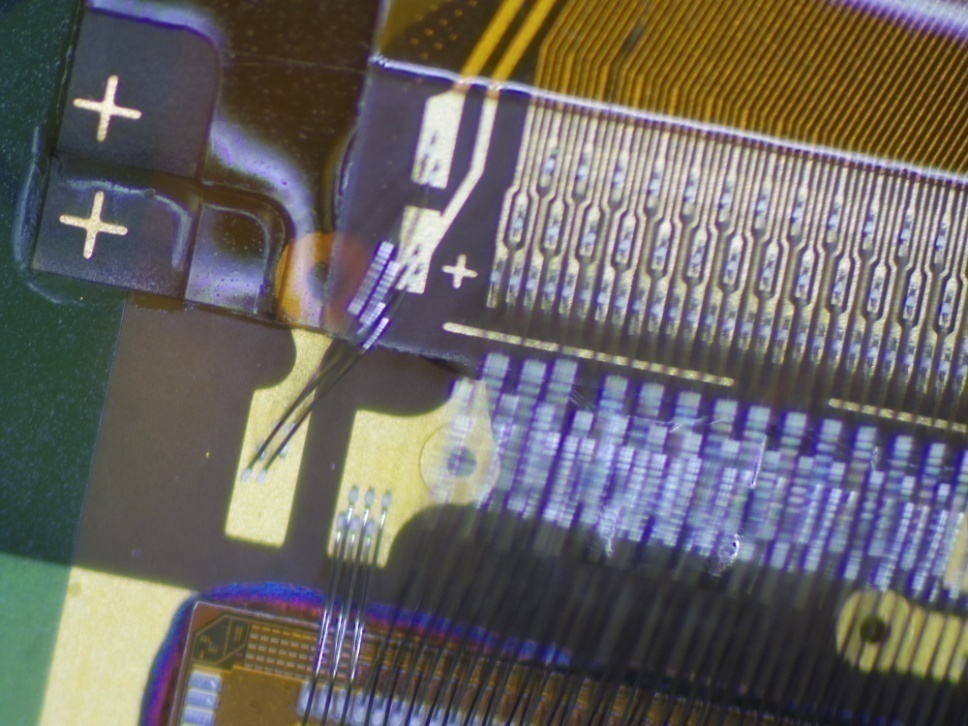 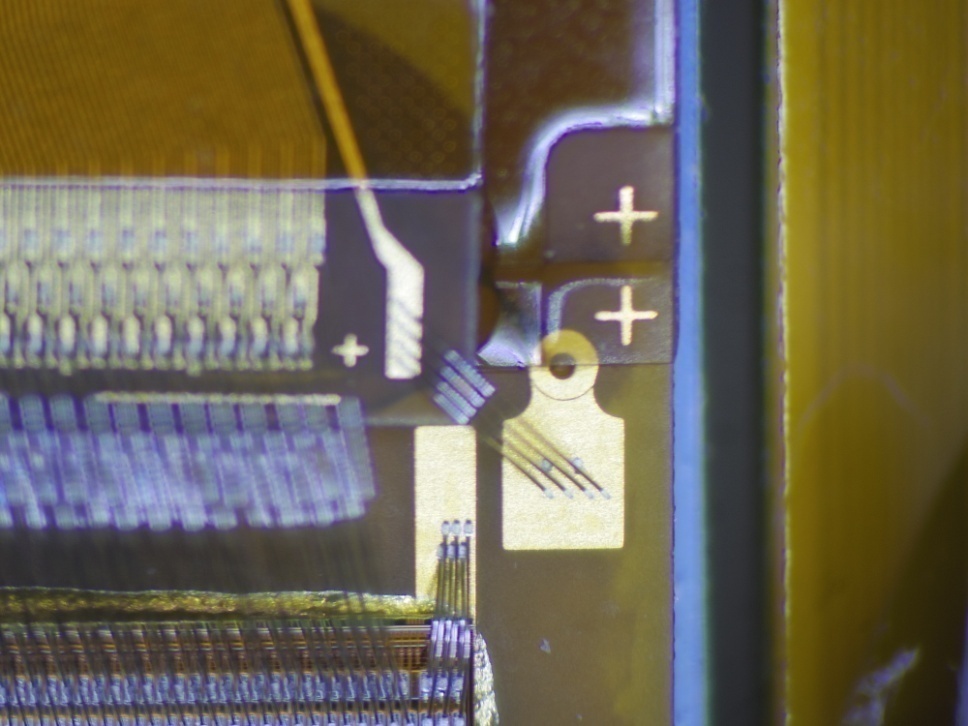 PA0 to PA1 bias pad wirebonding
PA0 to PA2 bias pad wirebonding
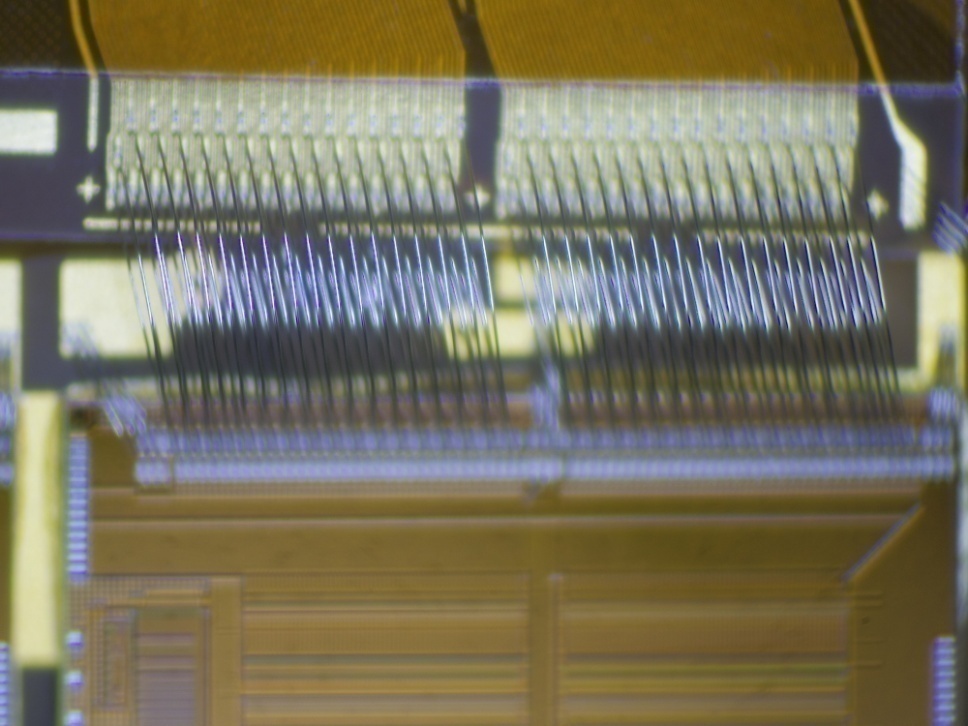 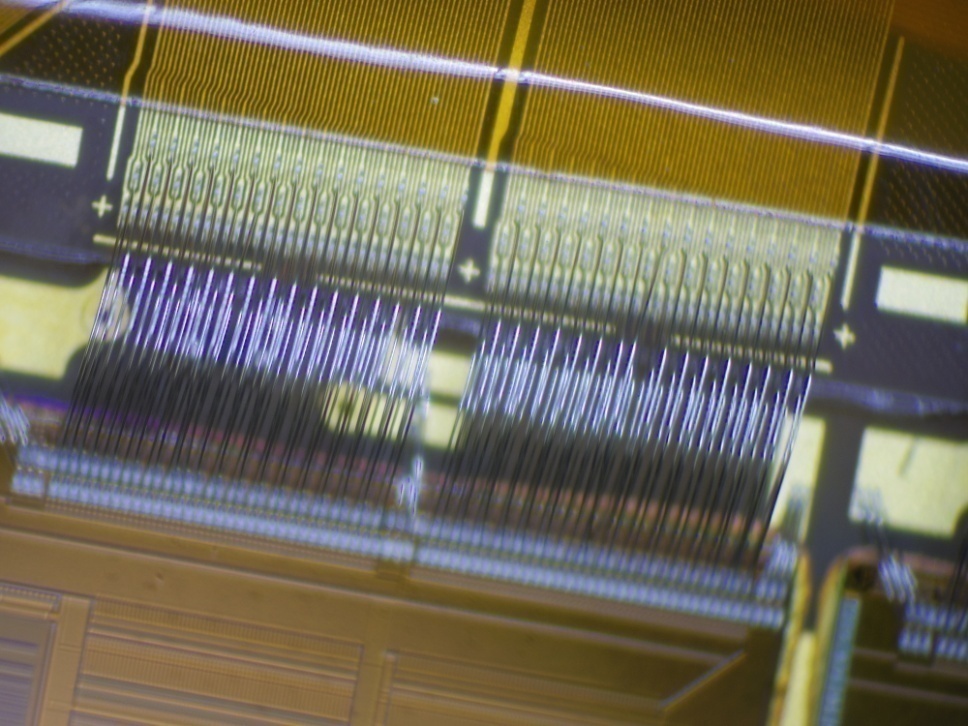 PA1 to APV wirebonding
PA2 to APV wirebonding
10
Origami subassembly testing with the APVDAQ system
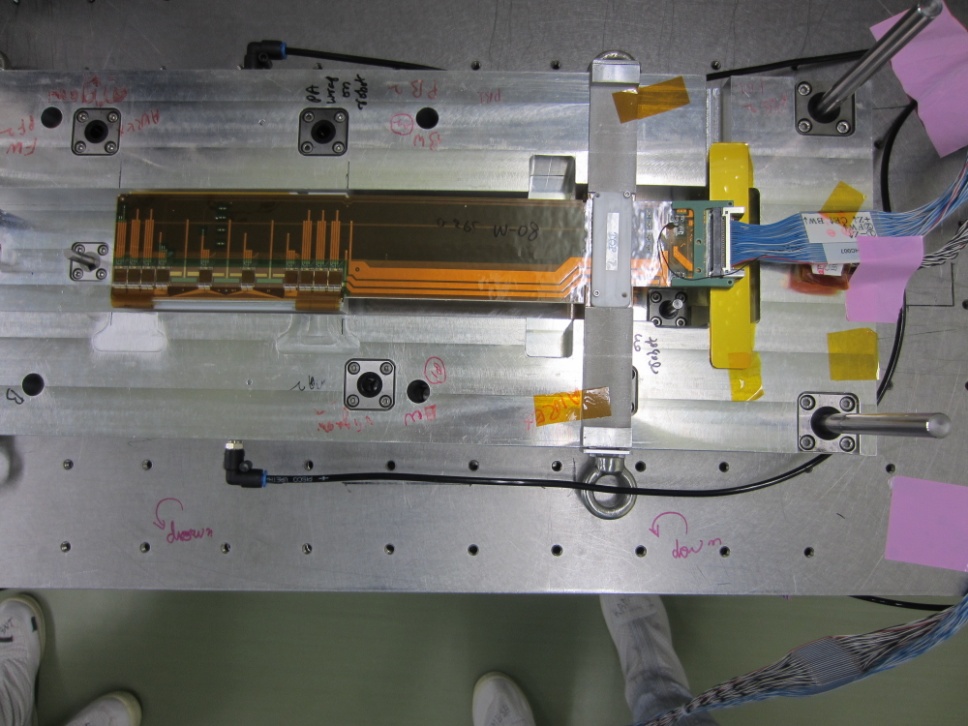 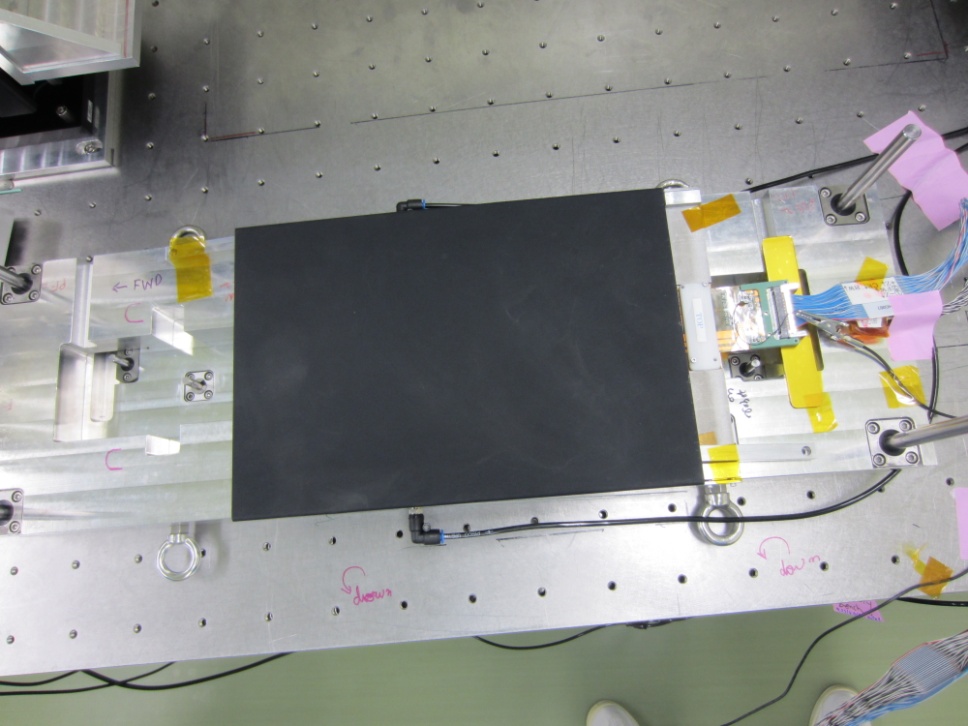 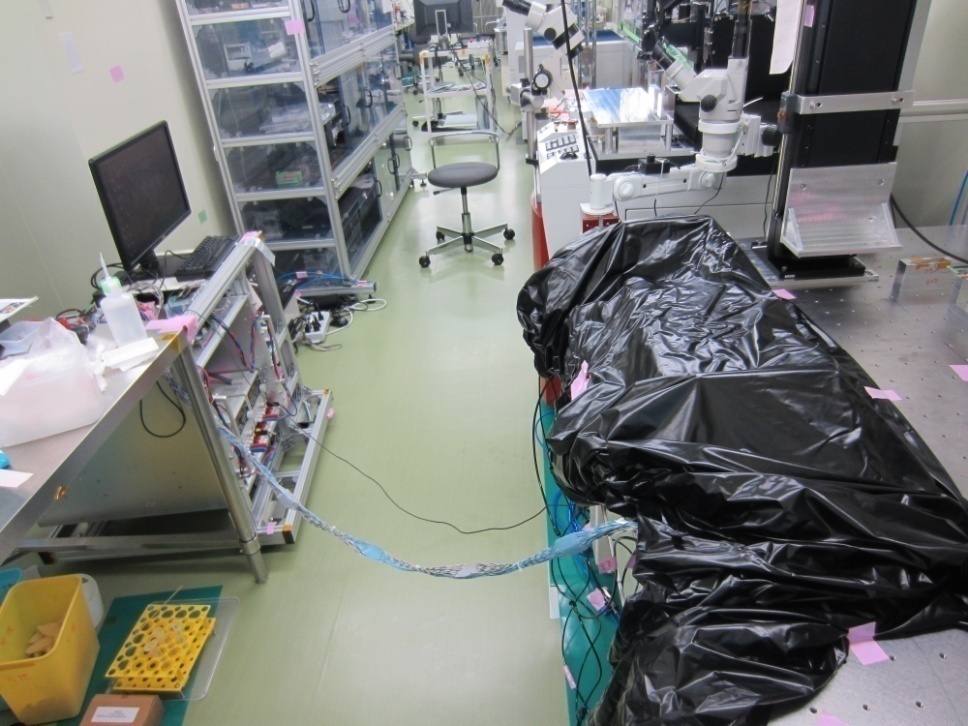 11
Assembled ladder on the Ladder container
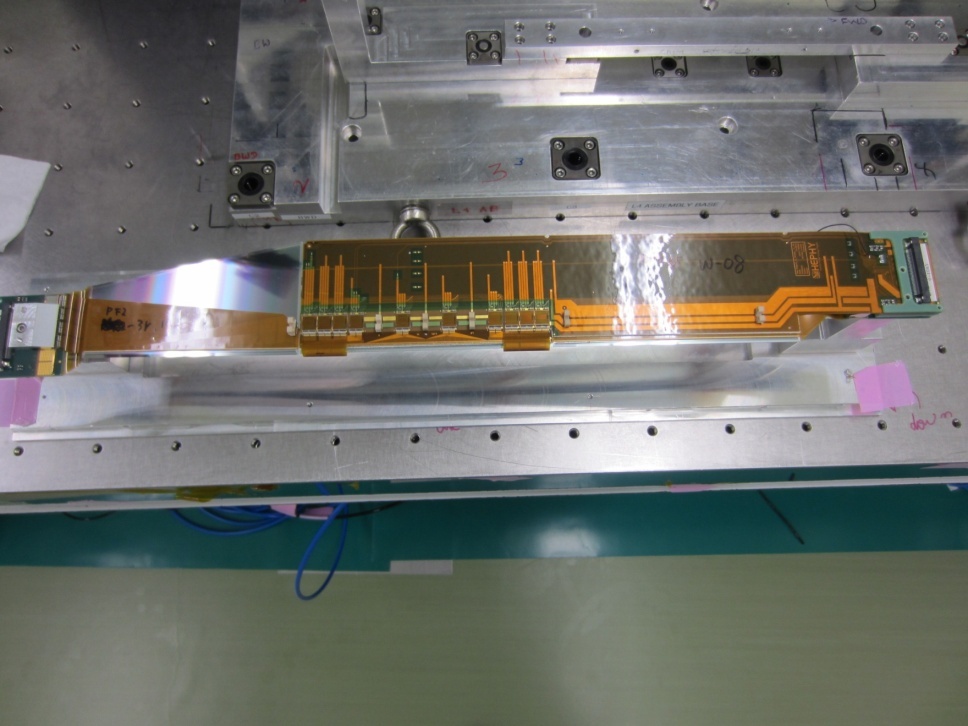 12
Fiber insertion in the Airex
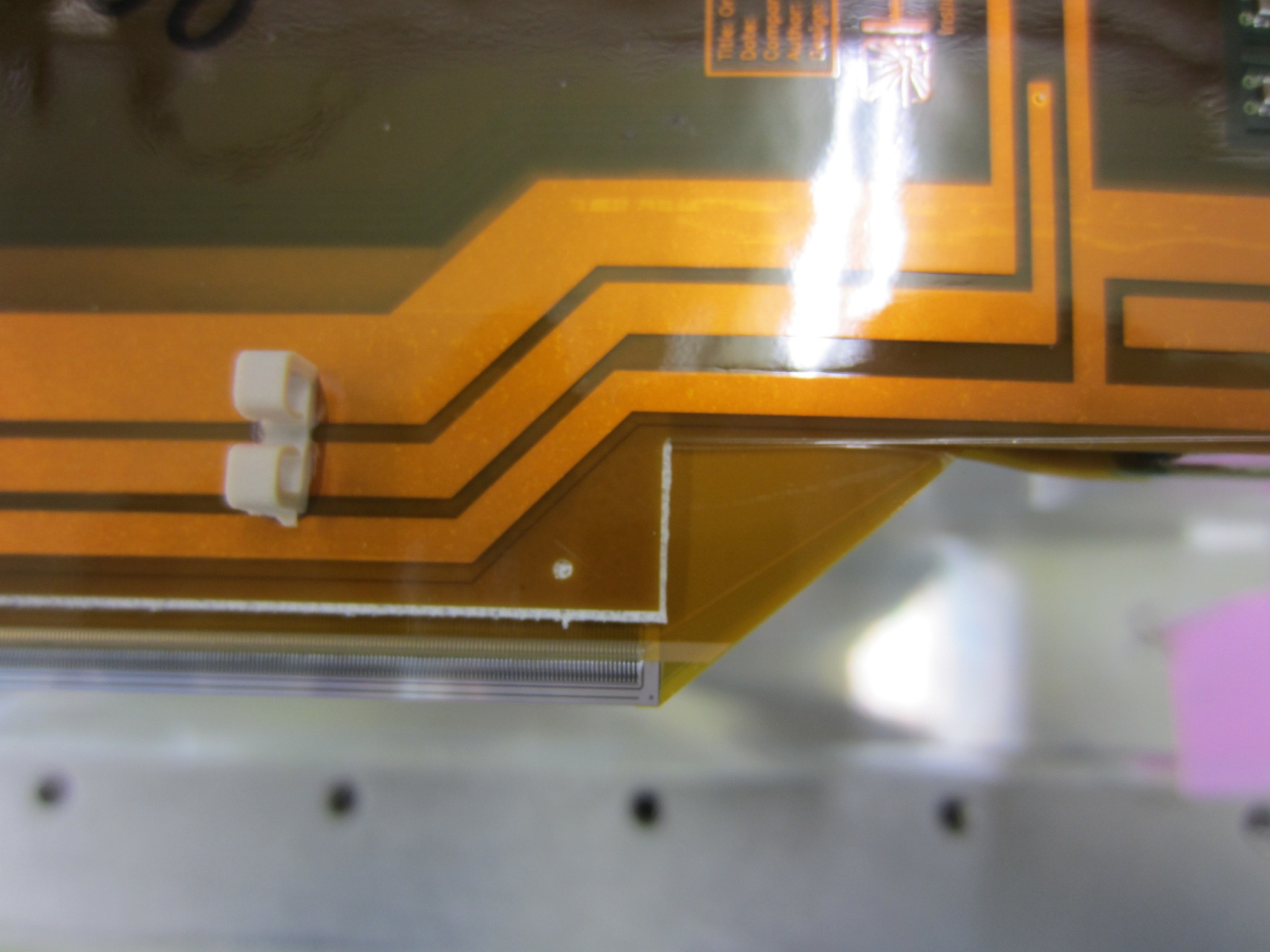 13
Source scan test
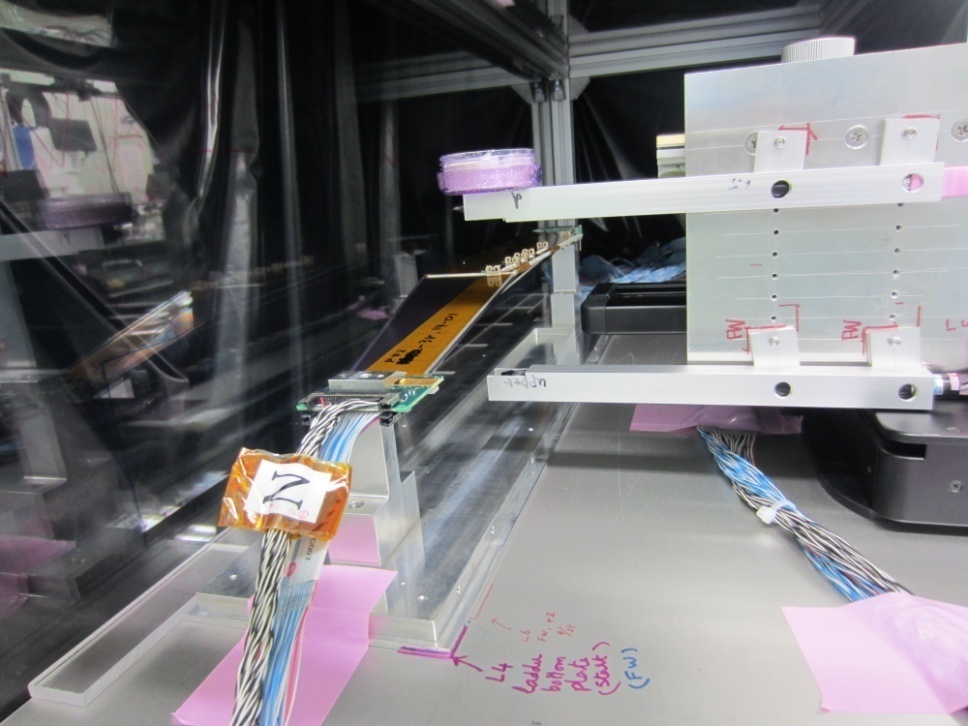 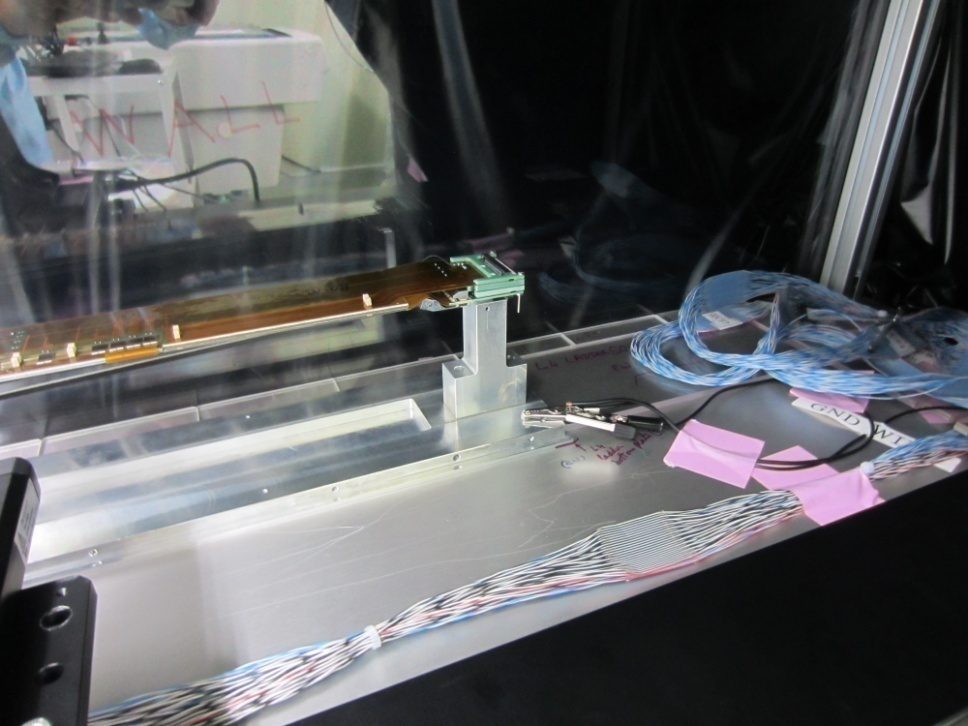 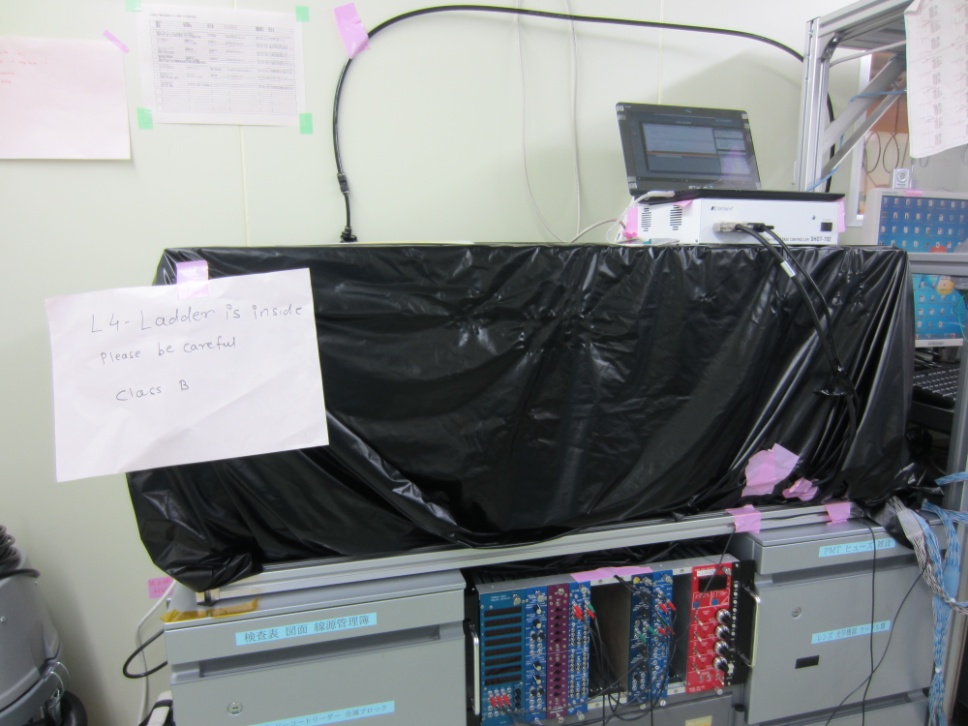 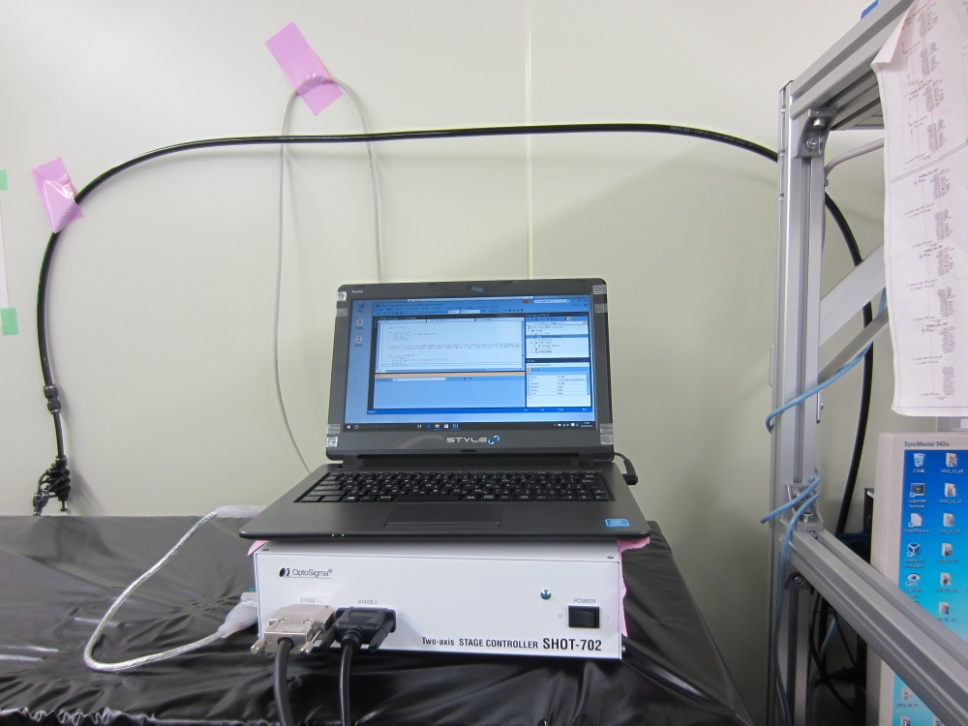 14
Ladder container
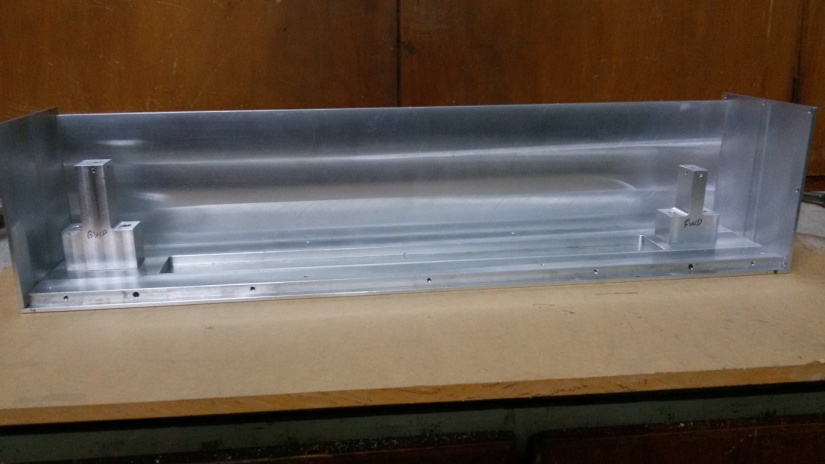 Grub screw
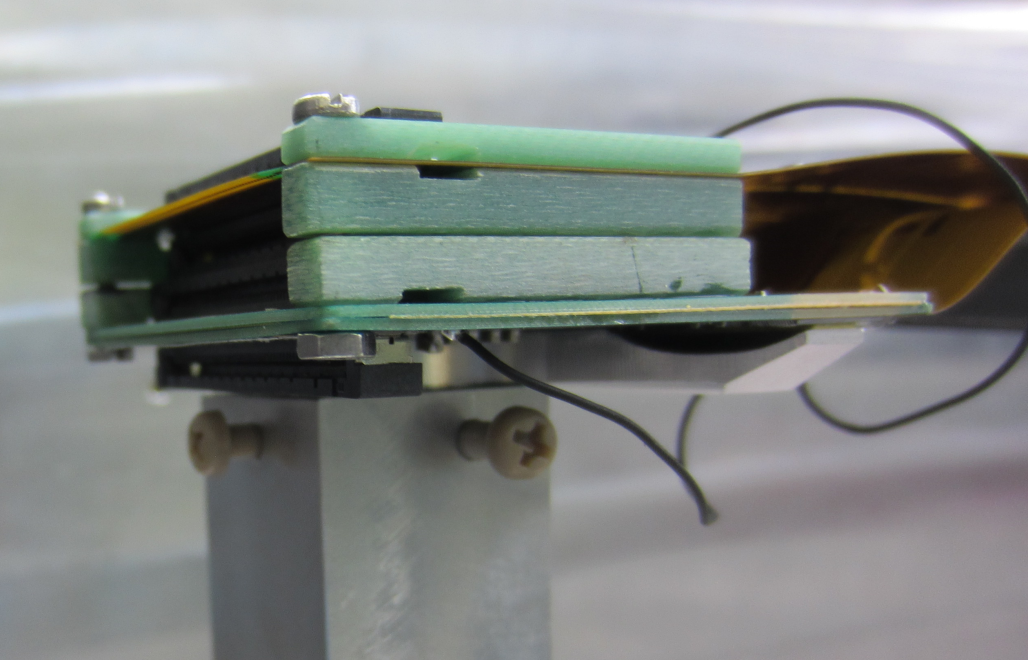 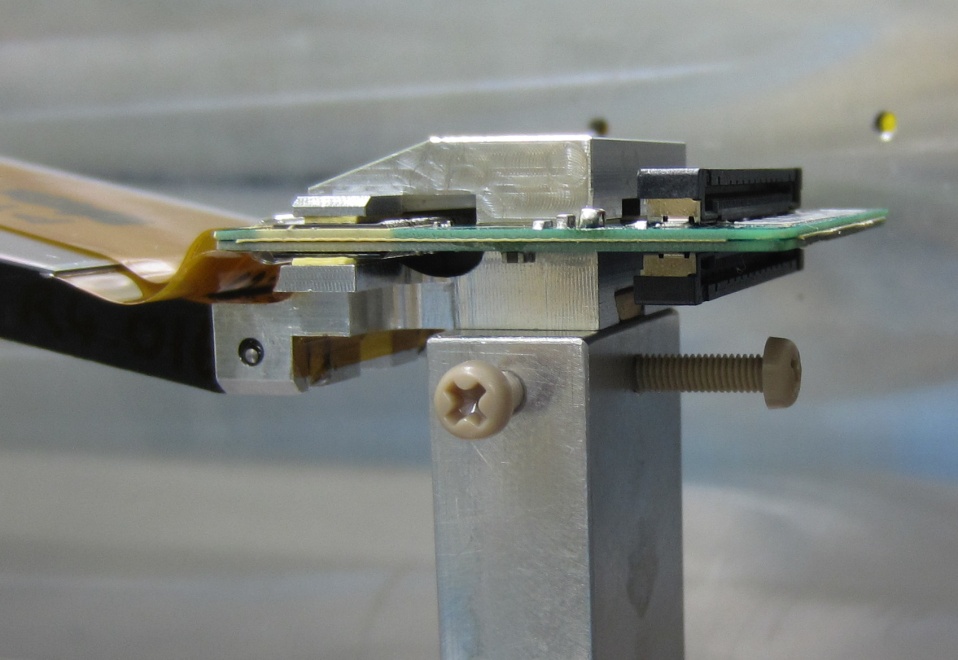 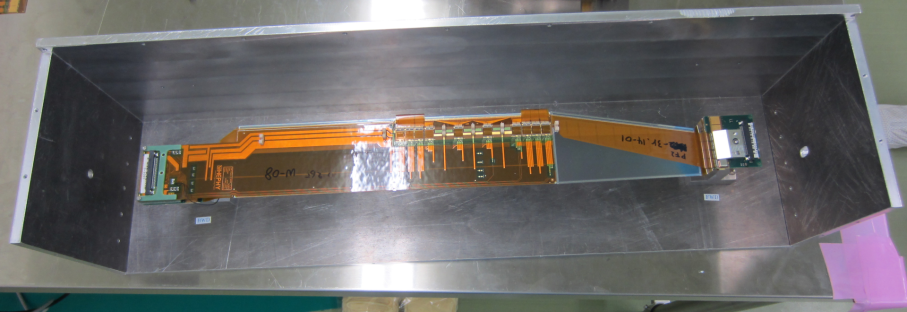 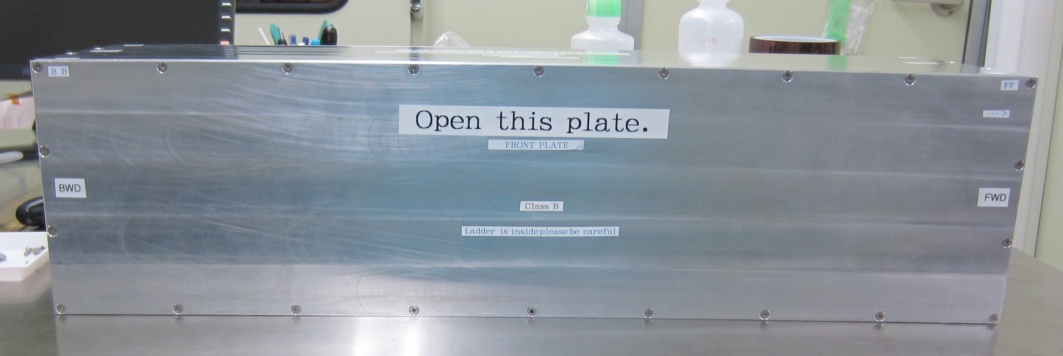 Ship to KEK
Thank you
16